Mobilizing Superhero Talent
Combining Acquisition, Management, and Mobility to Drive Growth
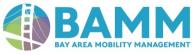 Introducing our Superhero Panel
15 years of Talent experience across industries
 
Leads TA, L&D, TM and Diversity

Supports >200,000 employees in 150 sites across 30 countries
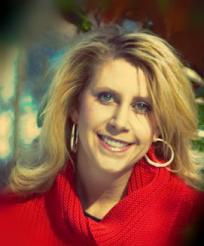 Susan Crickenberger
VP Global Talent, Flex
[Speaker Notes: Paul to introduce each panelist.  Just nod at this point, applause comes hopefully later…]
Introducing our Superhero Panel
Scaled Pinterest from 250 to 1,200 employees

3 years as Facebook Director of Recruiting

Led Global University Recruiting and Recruiting Operations

400 technical and 900 intern hires per year
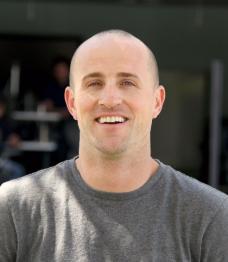 Adam Ward
Head of Recruiting,
Pinterest
[Speaker Notes: Paul to introduce each panelist.  Just nod at this point, applause comes hopefully later…]
Pinspiration
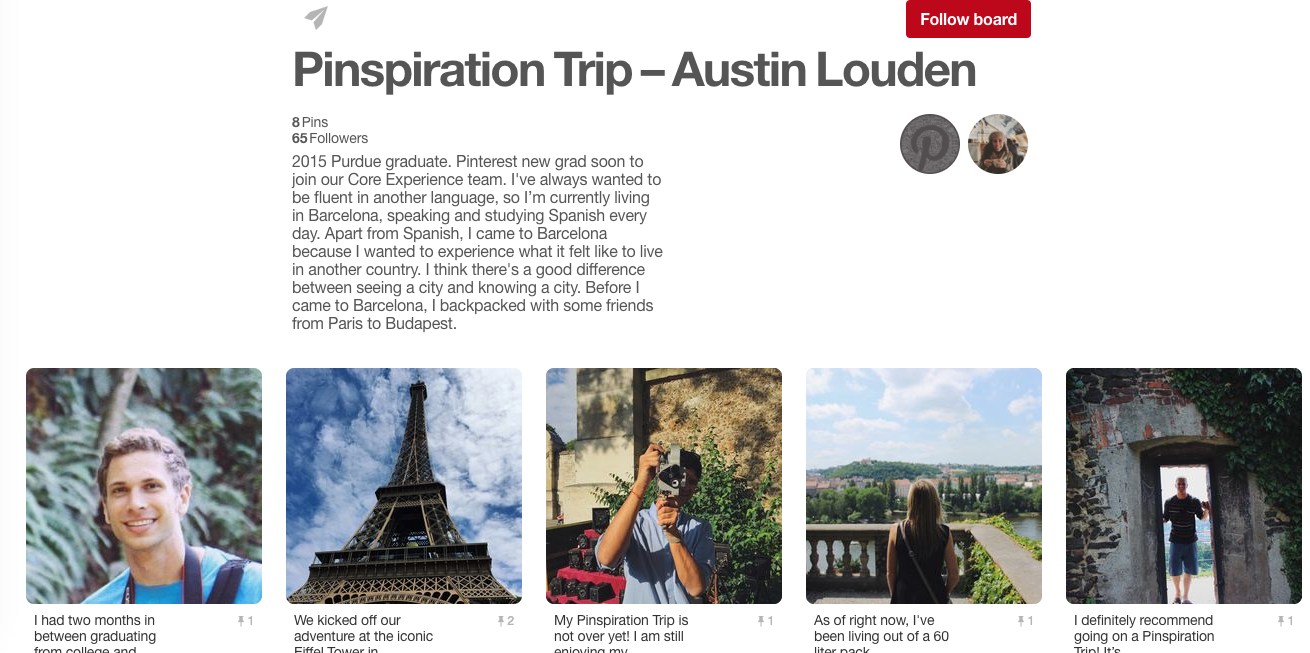 [Speaker Notes: Pinspiration Trip - differentiator

1200 employees
7 countries
125 relos, 90% domestic

Relo Program essentially has 2 policies:
New Grads 
New Hires (includes domestic + international) 
Designed for simplicity and flexibility


Core services, but allows the employee to customize the benefits, while still offering uniform benefits to all. 

o   Flexibility. As long as EE doesn’t exceed budget, can use household goods move for almost anything. Tailors the benefits provided to each employee’s unique relocation scenario. 
o    New Grad program:  to select the benefit that they wish to receive allows them to customize their relocation package depending on the services that they feel would be most beneficial.
o   Direct bill:  each of the core benefits (with the exception of final move mileage, should the employee elect to drive). This allows for a smooth transition for each employee and eliminates the burden of paying for expenses out of pocket and submitting for reimbursement. This allows employees to better focus on their new job responsibilities, settling in to their destination location, locating housing, etc. without the added financial stress that can come along with a relocation.]
Introducing our Superhero Panel
Led the creation of global mobility at Nike 

Recently joined Talent Mobility COE
 
Focused on strategic deployment of talent and optimizing Nike’s human capital investment

15 years of experience in a variety of HR disciplines
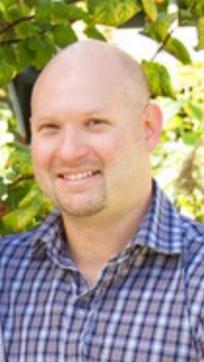 Michael Mathis
Talent Mobility Director, Nike
[Speaker Notes: Paul to introduce each panelist.  Mike provide a short comment on the size of Nike and #’s of countries with operations.]
Introducing our Superhero Panel
Leads global mobility

Handles immigration, relocation, and individual tax policies/processes 

Manages the Senior Executive program providing relocation, home sale, and home purchase programs for executives
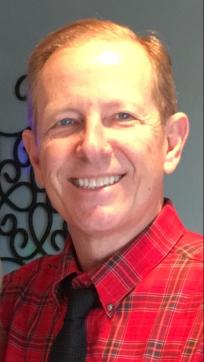 Eric Halverson
Director of HR Global Mobility, eBay
[Speaker Notes: Paul to introduce each panelist.  Eric provide a short comment on the size of eBay and # of countries of operation]
Introducing our Superhero Panel
Helps set people strategies using analytics
 
Takes a holistic, data-driven look at interaction of careers, rewards, and employee preferences

Worked at Mercer San Francisco, Los Angeles, Dubai, Melbourne and Houston 

Specializes in technically focused organizations
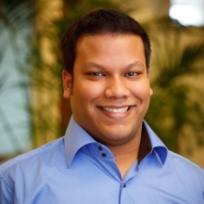 Tauseef Rahman Talent Principal, Mercer
[Speaker Notes: Paul to introduce each panelist.  Just nod at this point, applause comes hopefully later…]
Introducing our Superhero Panel
Leads Global Mobility and Stock Plan

Manages 500 expatriate/local plus employees, 300 domestic relocations, 400 immigration cases
 
Uses Analytics and Talent synergies with mobilityto attract, motivate and retain key talent
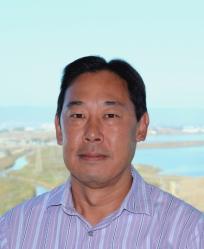 Paul Onitsuka
VP Global Mobility, Flex
[Speaker Notes: Paul to briefly bring attention to Flex’s program #’s]
Flex then
Talent Acquisition
Global
Mobility
Talent Management
Total
Rewards
[Speaker Notes: Specific programs e.g., mobility for leadership development, transfers in place of local hires?
Eric – comments on eBay’s growth over the many years you’ve been their Superhero? 
Susan – strategic talent mapping being done at Flex?  What areas did Flex start looking at?]
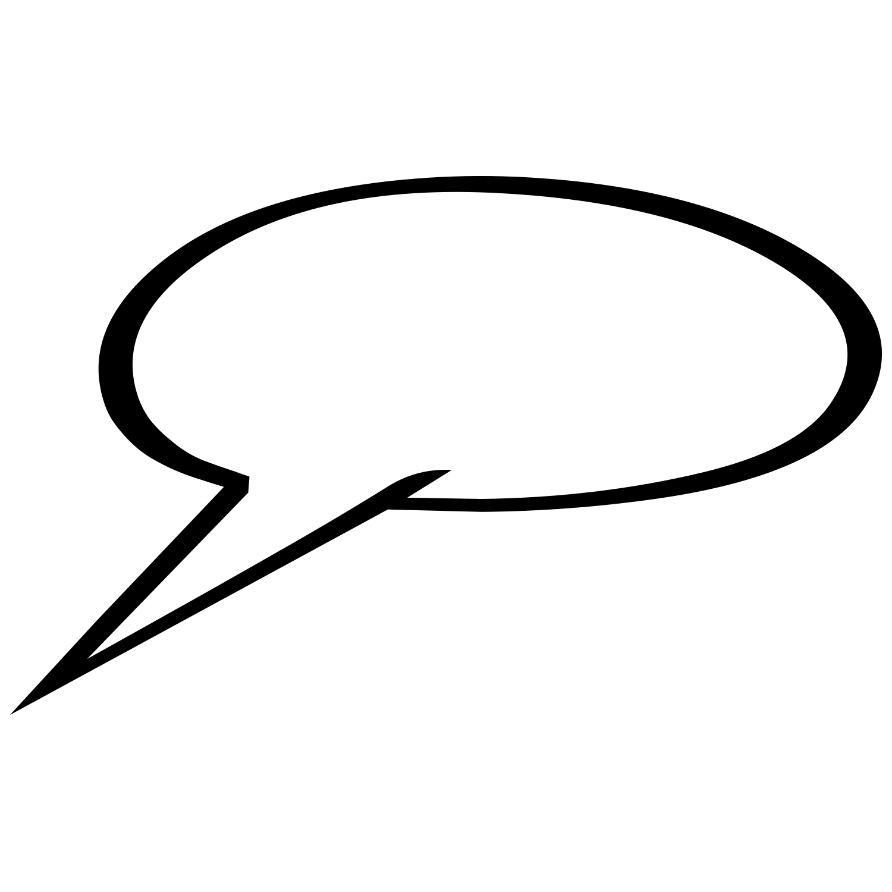 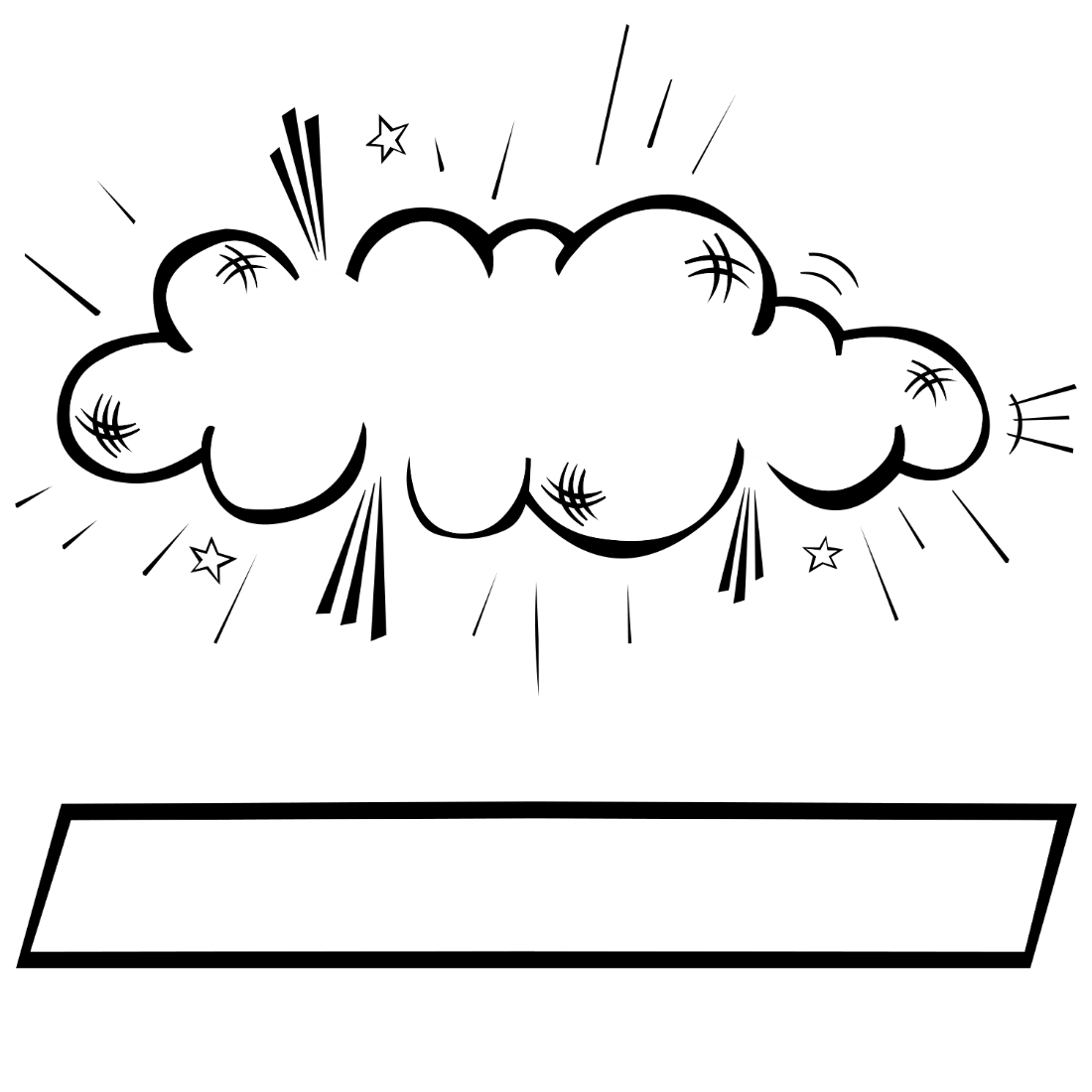 Employees say
I want more Training 
and Development!
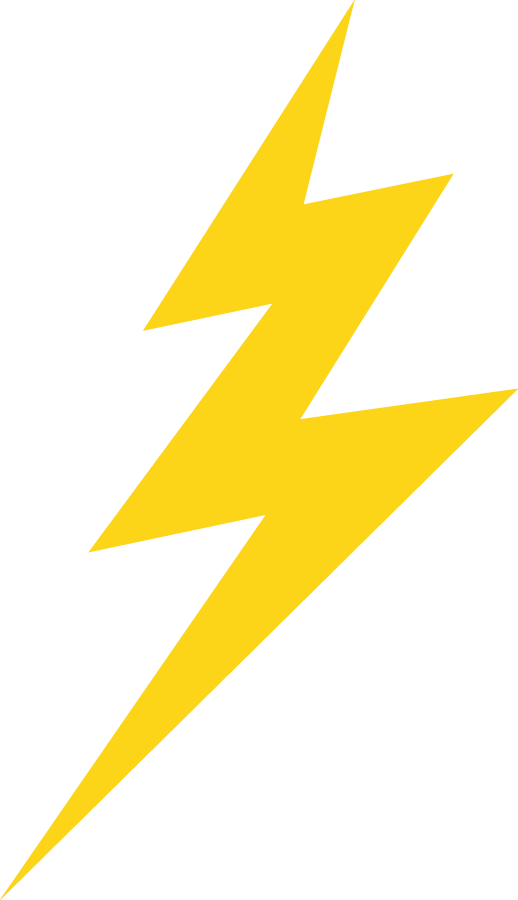 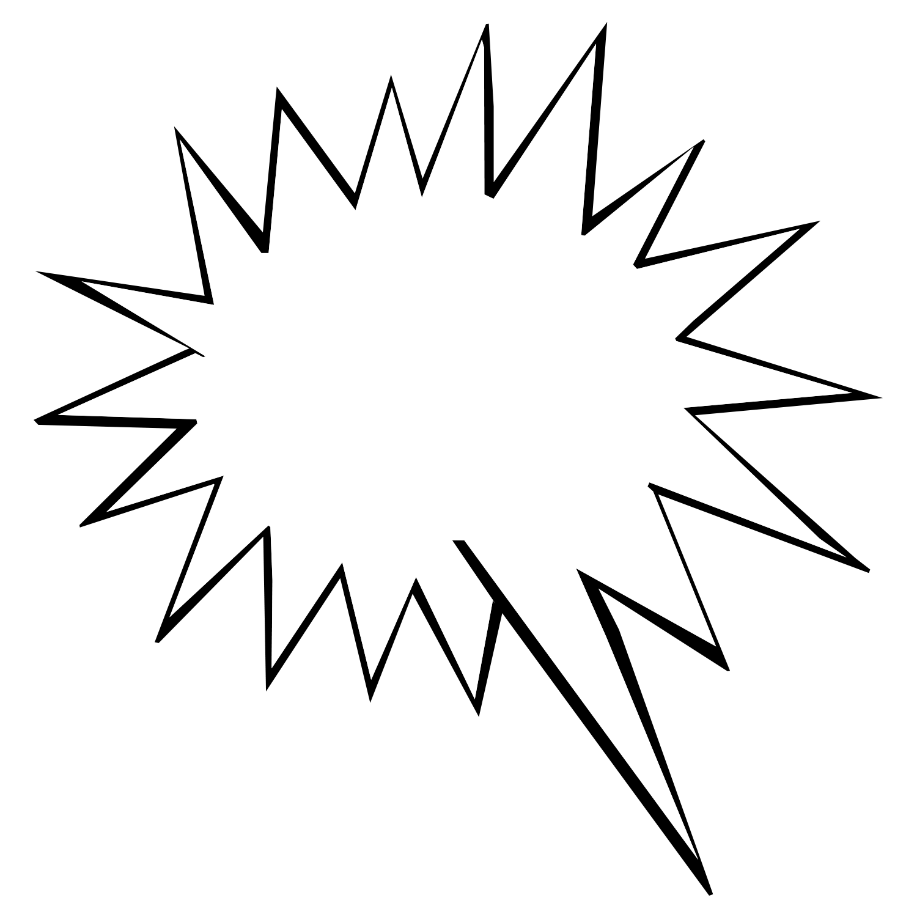 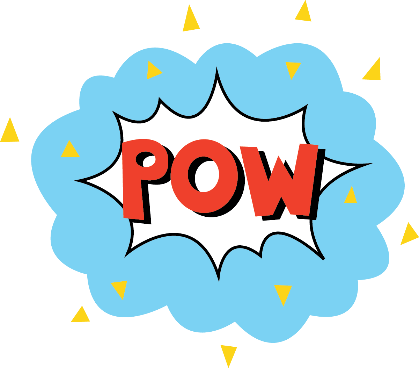 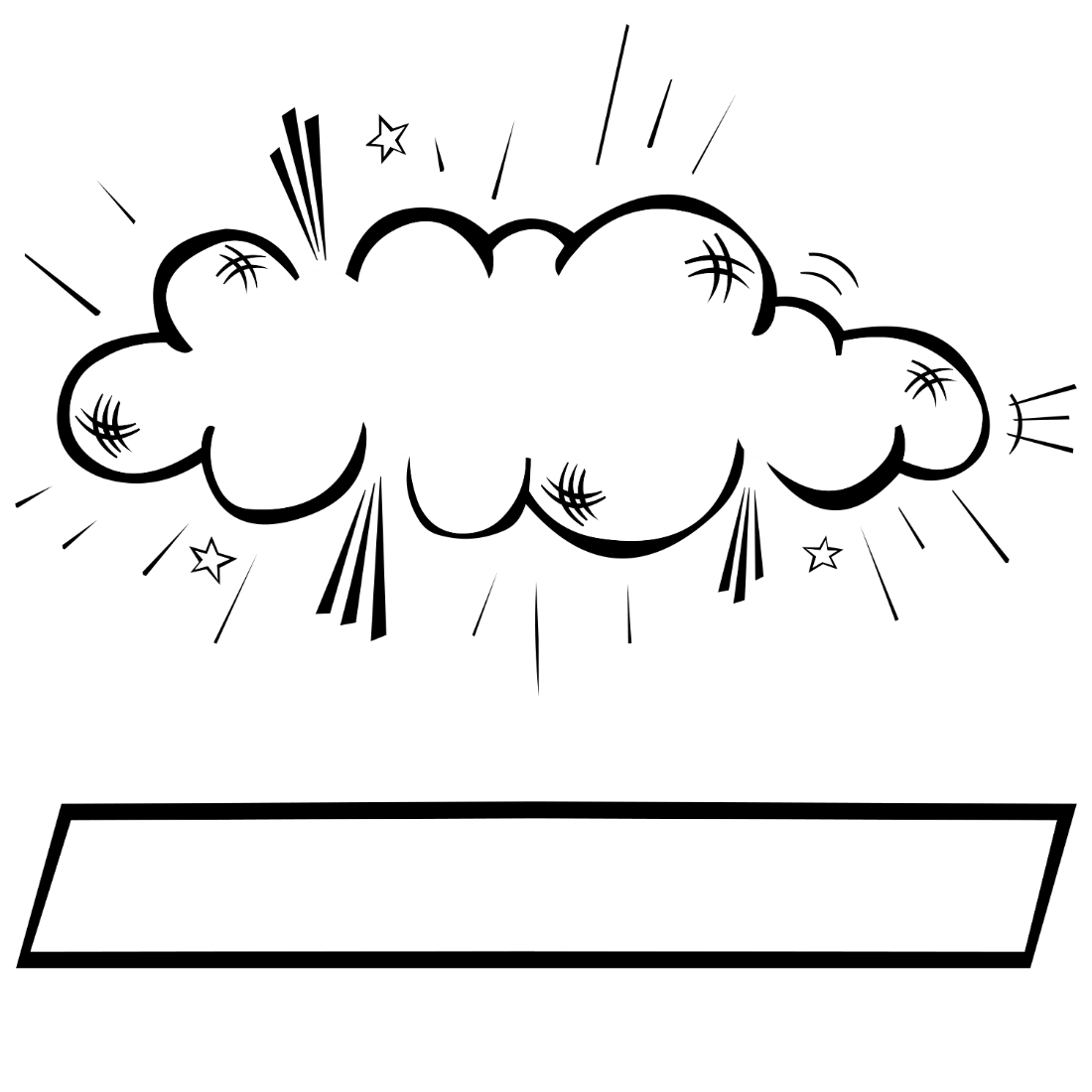 Help me plan
my Career!
Give me Feedback!
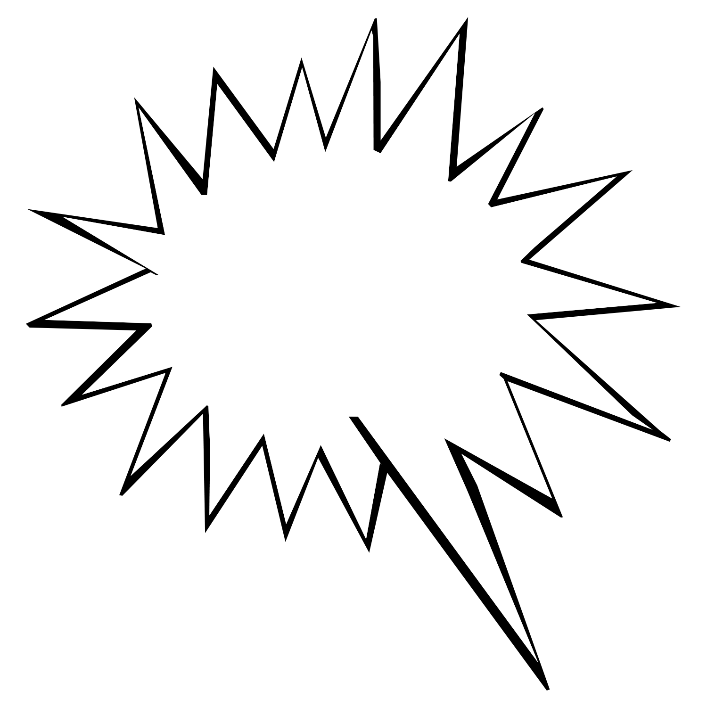 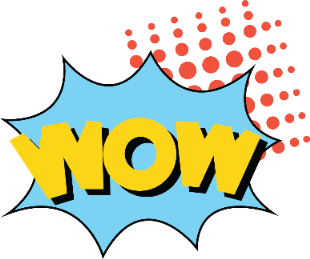 What 
about 
me?
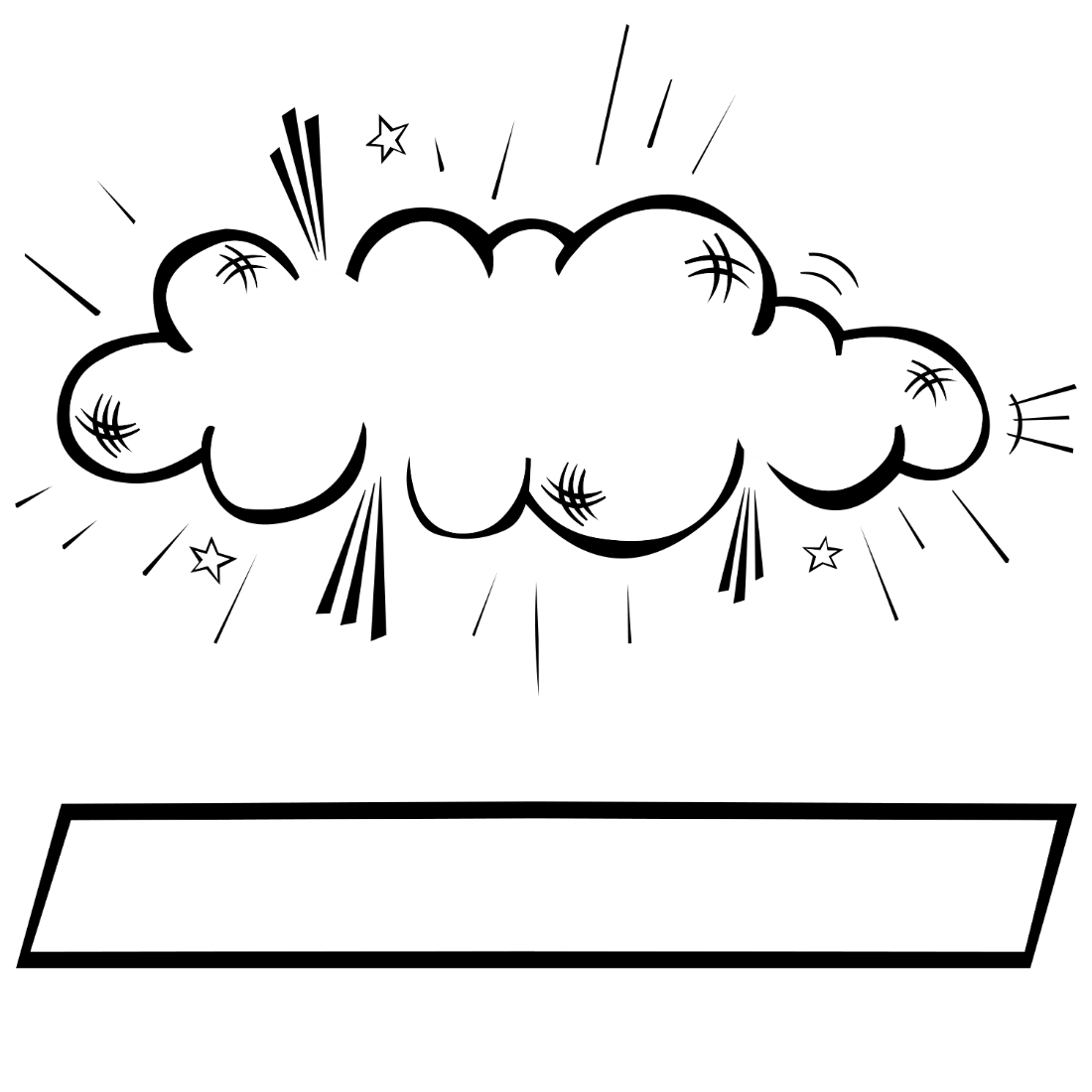 Does the best person really get the promotion or opportunity?
[Speaker Notes: This slide shows common thoughts and requests by employees…]
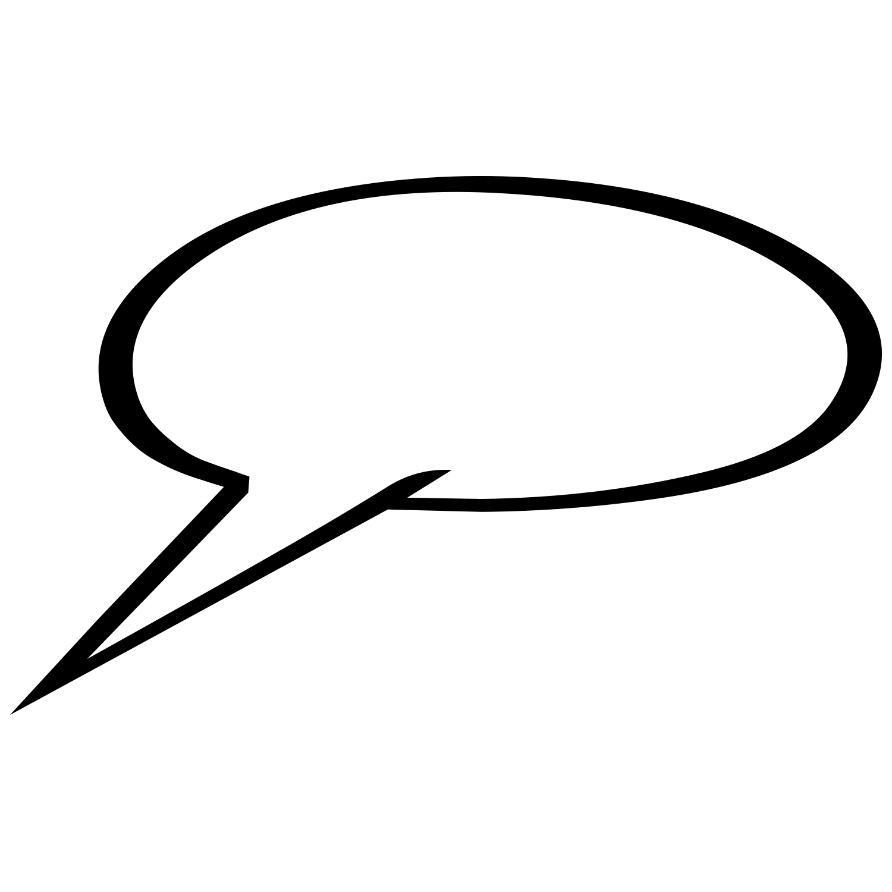 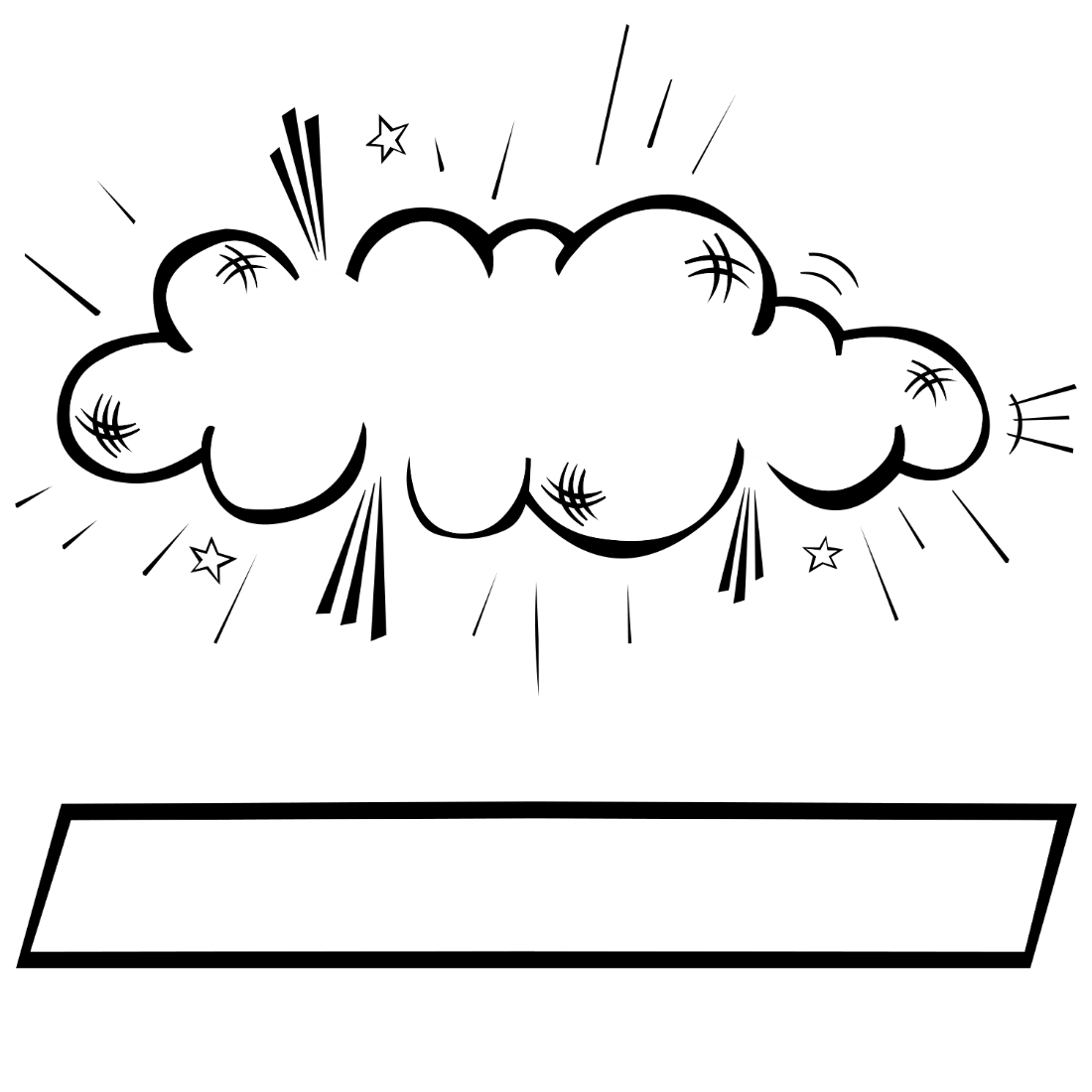 Managers say
No one is ready… 
I have to hire externally!
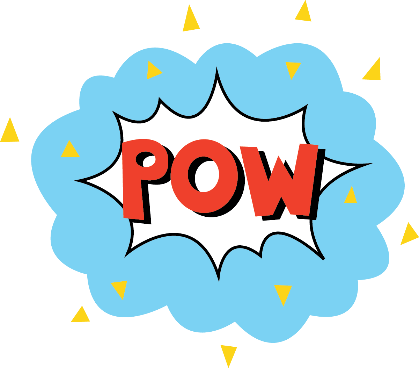 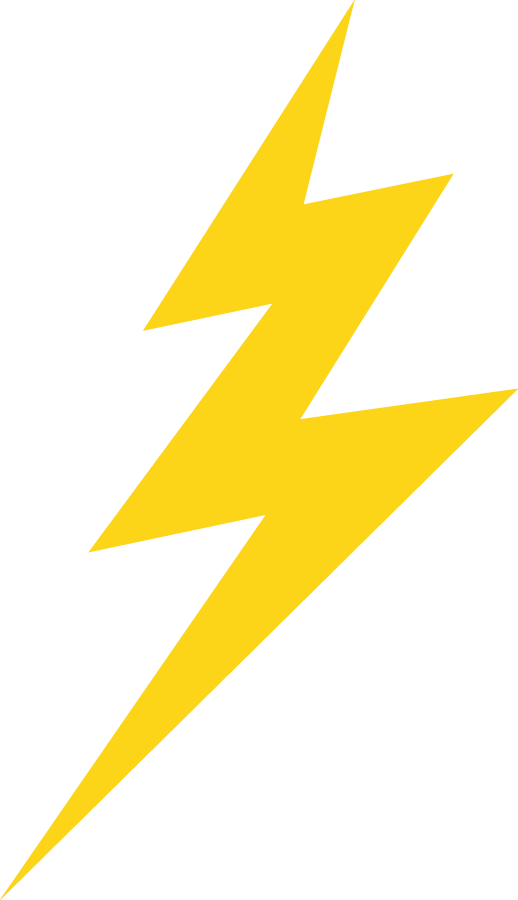 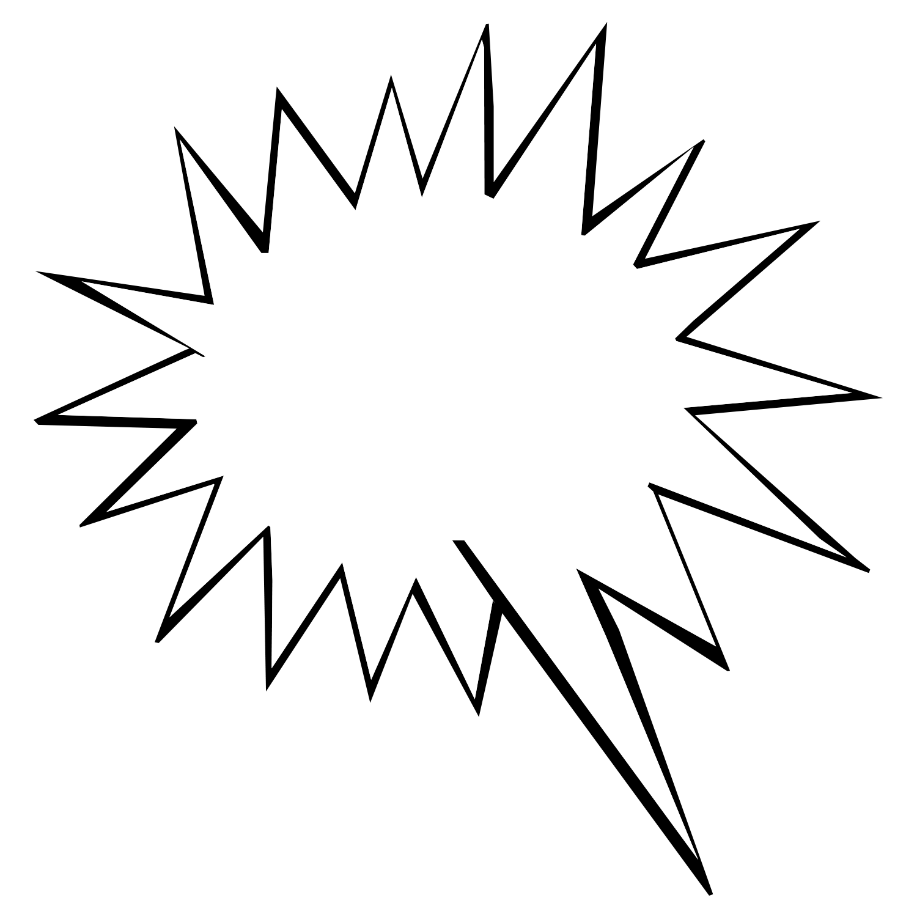 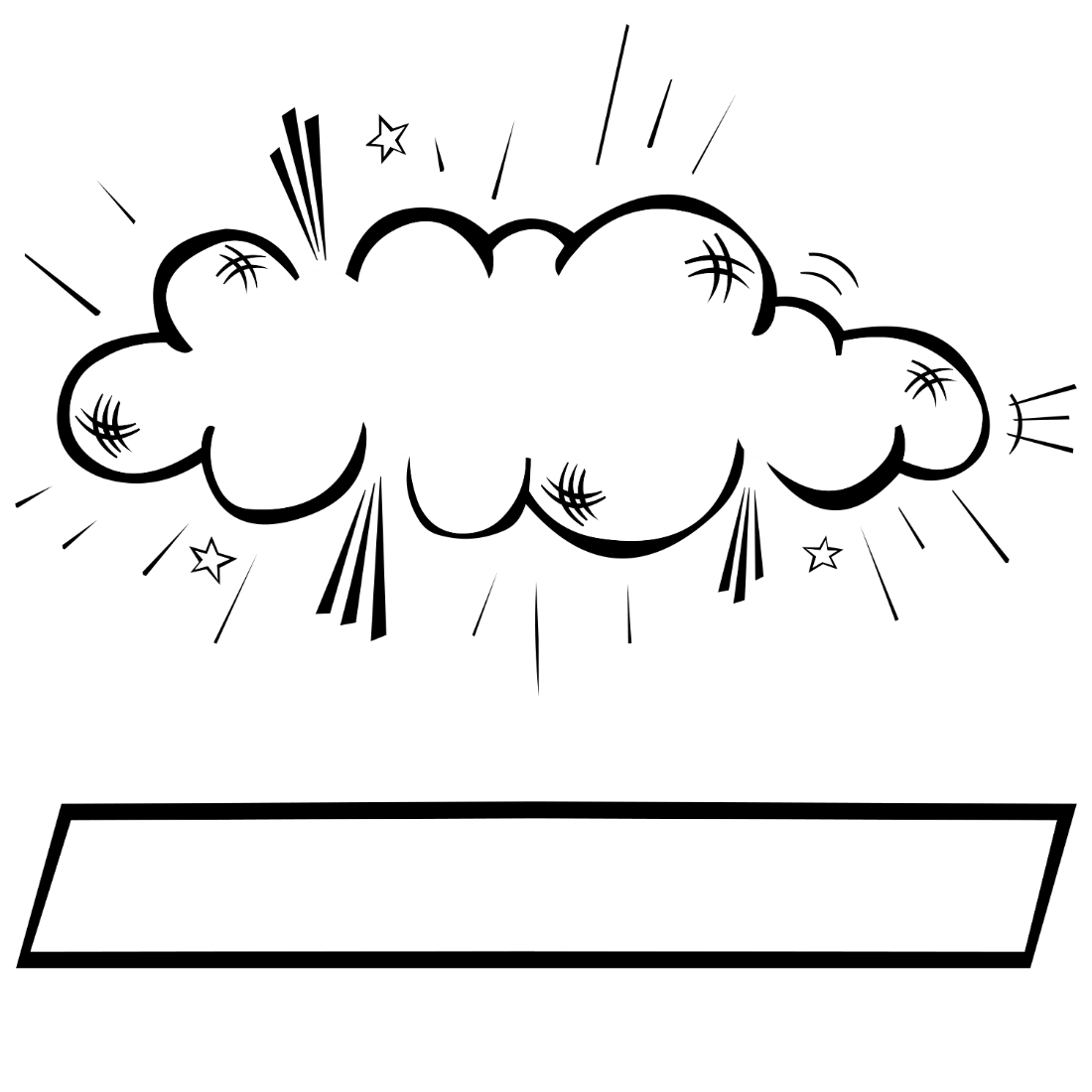 Help me talk 
about my 
employeescareers!
Who has the skills I need?
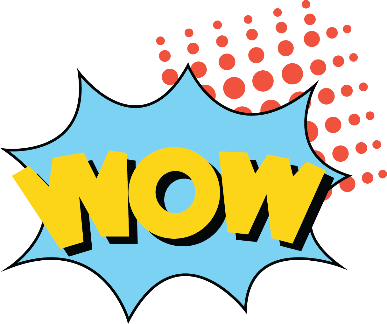 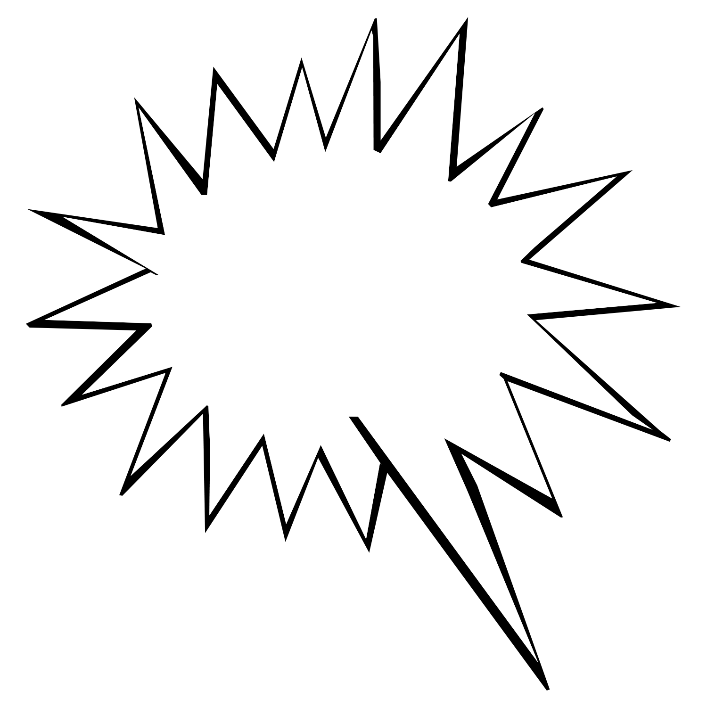 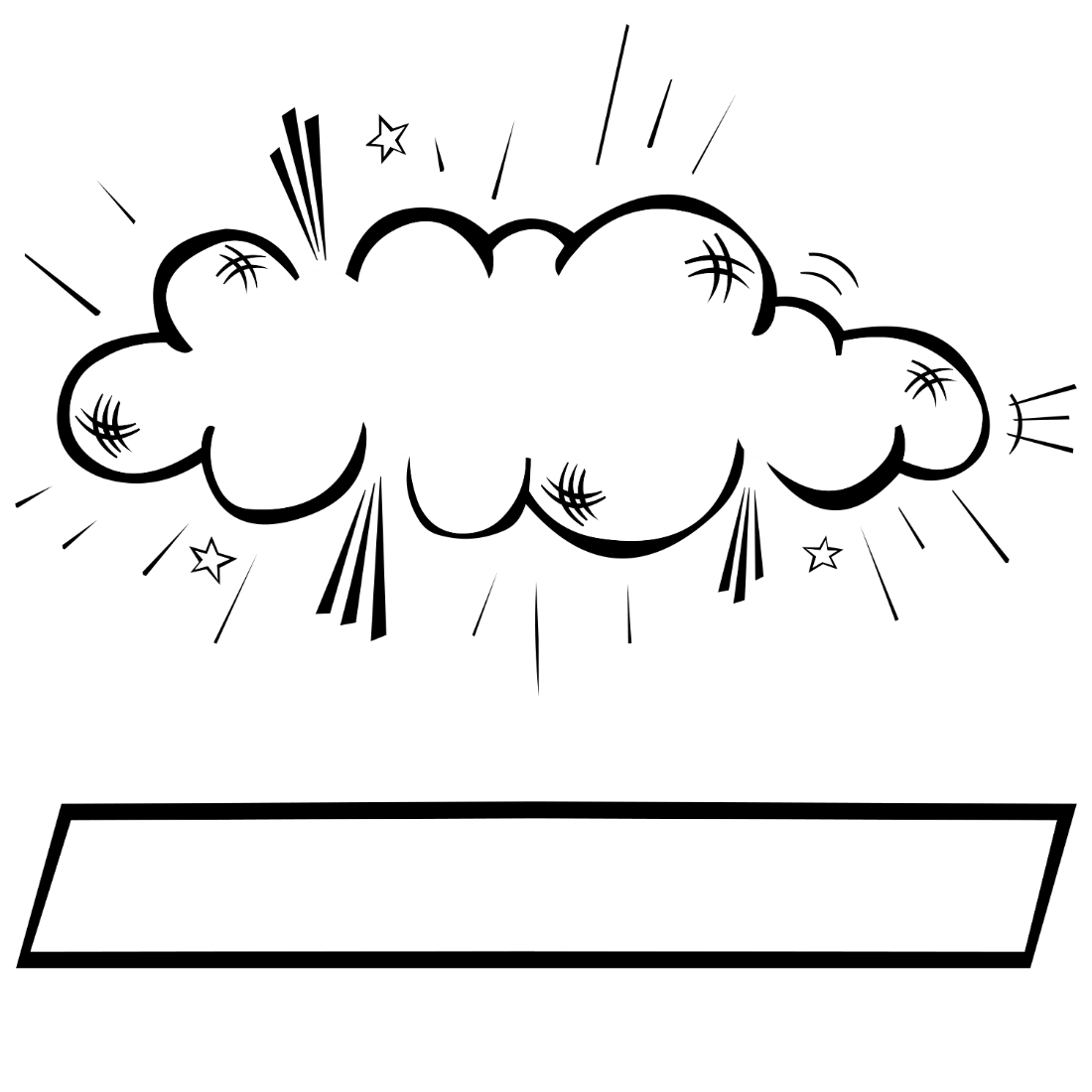 Help 
me!
Plan better development experiences
[Speaker Notes: And this slide shows common thoughts by managers…]
Combining talent acquisition, talent management, and mobility
How does your company combine talent acquisition, talent management, and mobility program to support organic growth?
[Speaker Notes: Panel exchange -]
Connecting across functions
What has helped you integrate across functions?

Are there specific programs which go well?
[Speaker Notes: Specific programs e.g., mobility for leadership development, transfers in place of local hires?  Panel exchange]
Using analytics to drive change
To what extent do you track things like




How have you started to overcome challenges to tracking this information?
[Speaker Notes: Panel exchange on how data is integrated in people processes at each of their co’s?]
Flex now
Talent Management
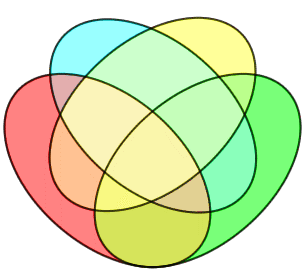 Global Mobility
Talent Acquisition
Total Rewards
[Speaker Notes: Susan and Paul provide comments on Flex’s evolution]
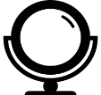 Flex now
Talent Pools
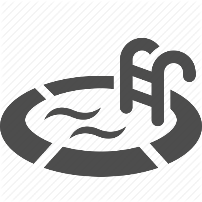 Talent Reviews
Performance Framework
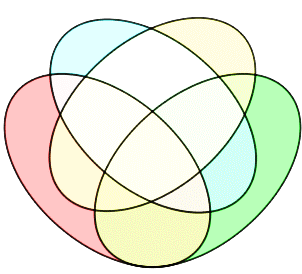 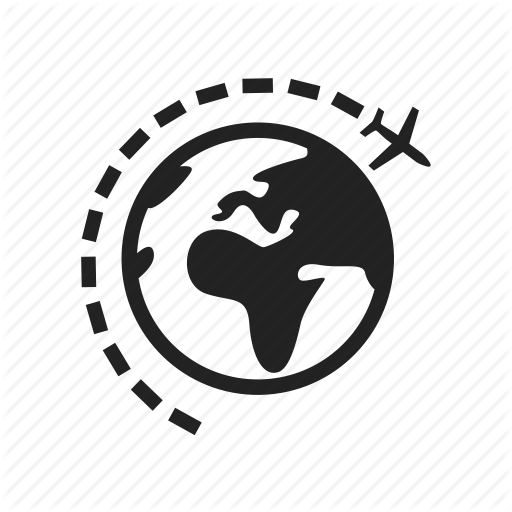 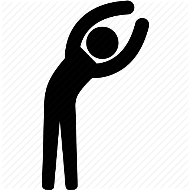 Global Mobility
Development
Planning
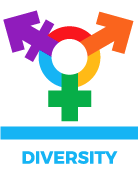 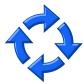 Diversity
Rotational Programs
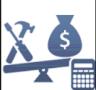 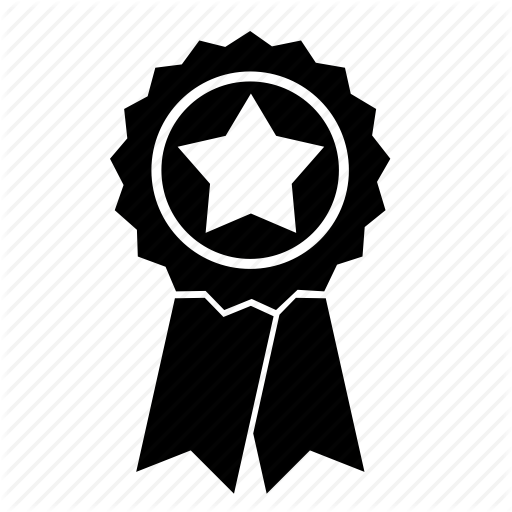 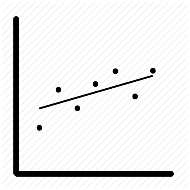 Build vs Buy
Promotions & Movement
Performance Trending
[Speaker Notes: Susan briefly speaks to the increasing TM efforts across Flex…
Panel – Build vs Buy at your co’s?   Rotational programs?  How established? Top down sponsorship?]
Nike: Talent mobility strategy
BUSINESS DRIVERS
Talent development
Talent deployment
Build enterprise leader
Capability deployment
Knowledge transfer
Top talent - 
Next gen talent
GOAL
Fill top or key position
Activate succession or career plan
Build employee enterprise leadership capability
Provide critical career development experience
Accelerate development of critical talent
Provide expertise to address a local gap 
Acquire top talent or key capability
Fill mission critical role
Protect intellectual property
Develop / train successor in local country
Develop local expertise or capability
EXAMPLES
PromotableS & E7
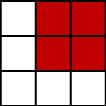 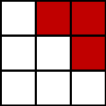 Top Talent 
E & S
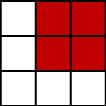 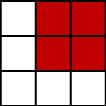 Promotable U
& above
Promotable U
& above
TARGET 
TALENT PROFILE
High Potential U (Territories)
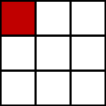 High Performing & At Potential U & above
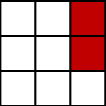 [Speaker Notes: Mike briefly explains Nike’s mobility strategy.   Lead to short compare and contrast comments by other panelists;]
Questions and Answers
What questions do you have for the panel?